REFLEXIONES SOBRE METODOLOGÍA  APLICADA: MEXICAN DEMOCRACYIN COMPARATIVE PERSPECTIVE
PRESENTATION
The logic of comparison
The transition to electoral democracy
Institutional dimensions
Governance and policy performance
Public opinion and popular perceptions
Implications and conclusions
LA LÓGICA DE LA COMPARACIÓN
Propósitos
Establecer contextos
Identificar características únicas
Análisis de correlaciones

Decisiones
Selección de casos
Selección de variables
Nivel de medición
EJEMPLO (MÁS O MENOS)
Manzana		Naranja
Forma
Color
Textura
Sabor
Origen

¿Causa y efecto?
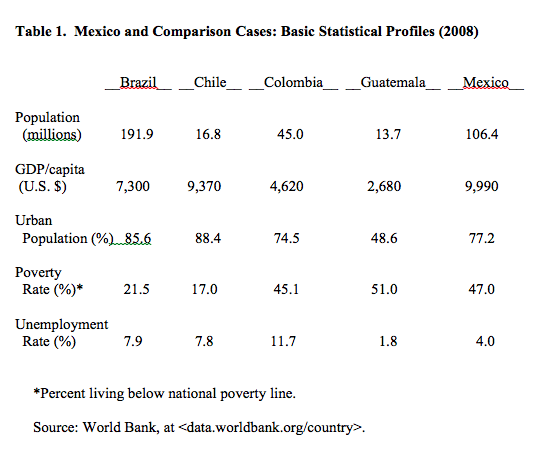 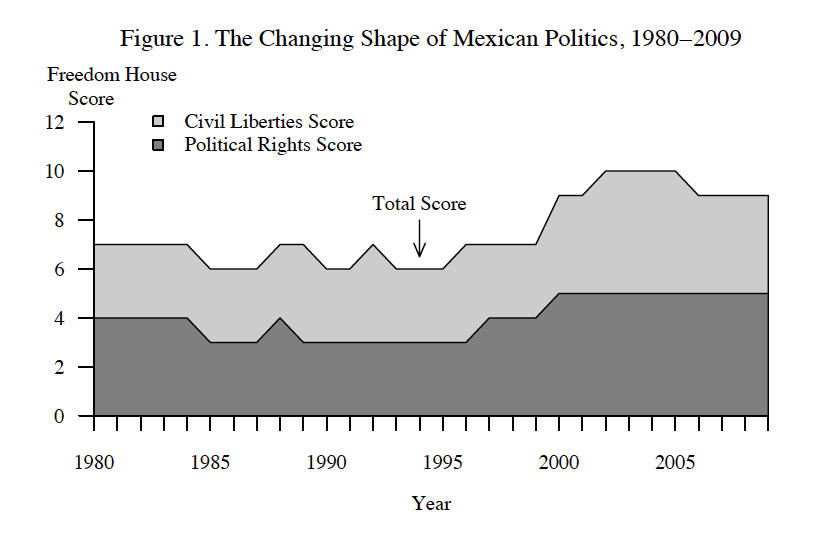 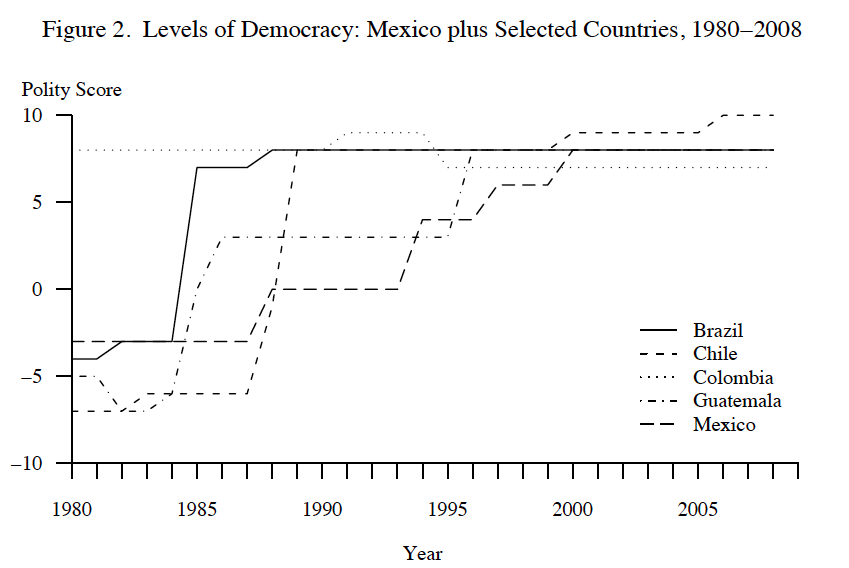 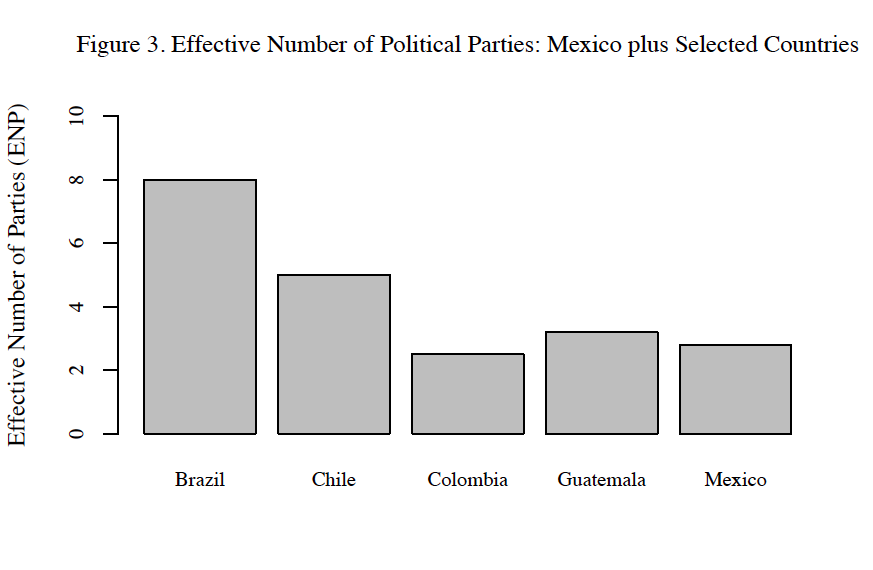 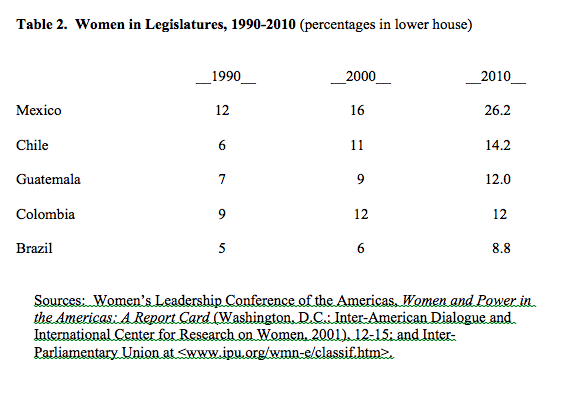 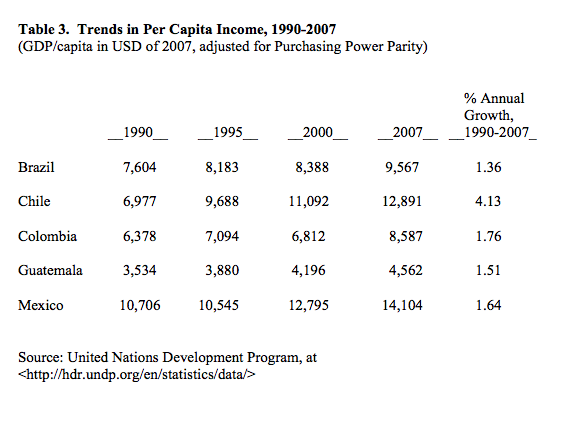 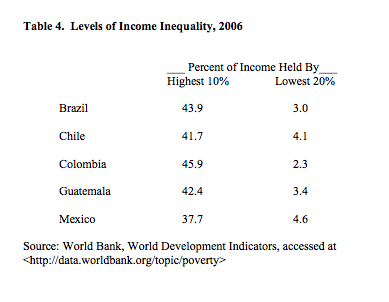 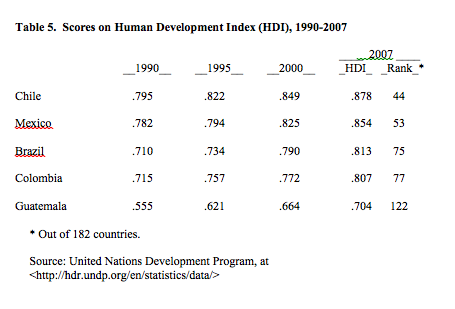 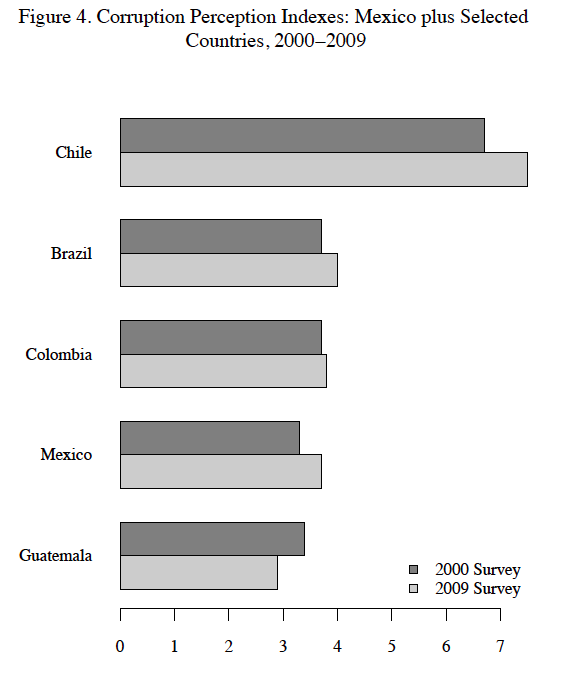 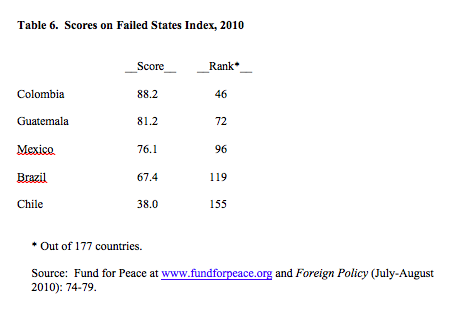 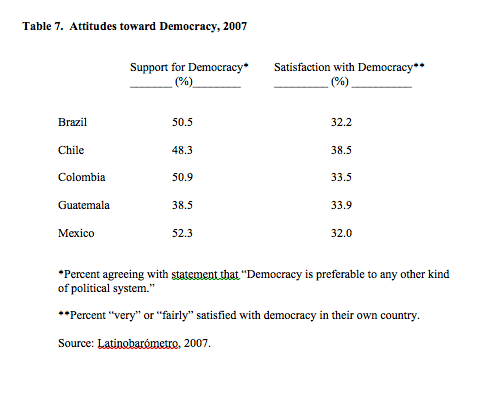 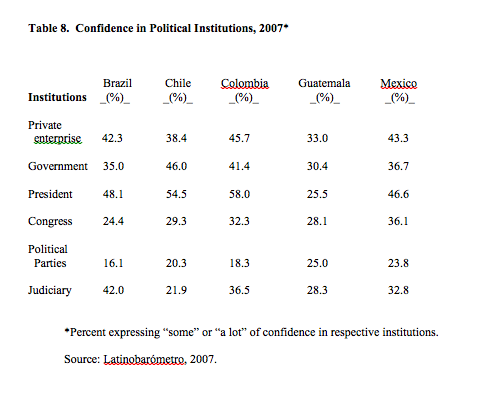